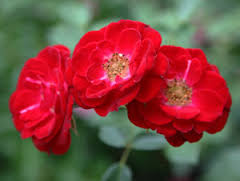 শুভেচ্ছা
শিক্ষক পরিচিতি
নামঃ মুহাম্মদ রুহুল ইসলাম
পদবীঃ সহকারি শিক্ষক
বিদ্যালয়ঃকালেশ্বরী সরকারি প্রাথমিক বিদ্যলয়
ছাতক,সুনামগঞ্জ
পাঠ পরিচিতি
শ্রেণিঃ তৃতীয়
বিষয়ঃ প্রাথমিক বিজ্ঞান
অধ্যায়ঃসপ্তম
পাঠ শিরোনামঃ খাদ্য
শিখন ফল
৮.১.১ – পুষ্টি কি তা বলতে পারবে। 

      
  ৮.২.১- পুষ্টি অনুযায়ী খাদ্যের শ্রেণি বিভাগ করতে পারবে।
পূর্ব জ্ঞান যাচাই
আমরা কি খেয়ে বেঁচে থাকি ?
  
আমরা যা খাই তা কোথা থেকে পাই?

         খাদ্য থেকে আমারা কি পেয়ে থাকি?
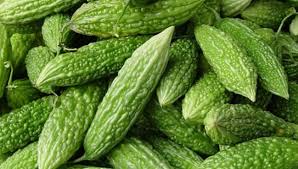 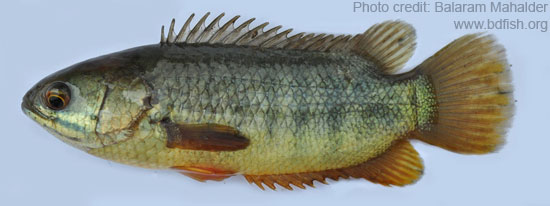 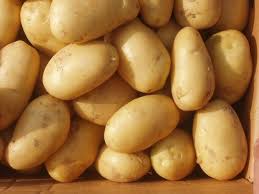 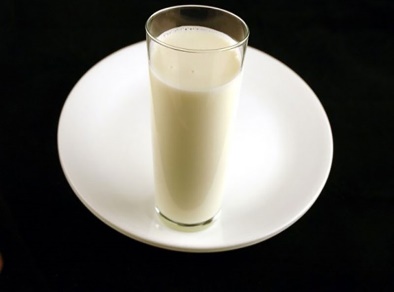 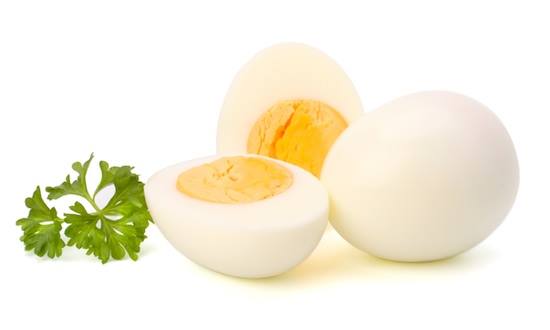 আলু
দুধ
ডিম
করলা
মাছ
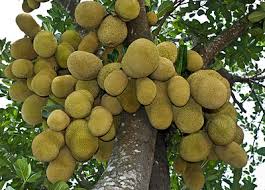 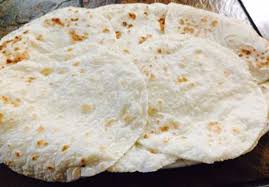 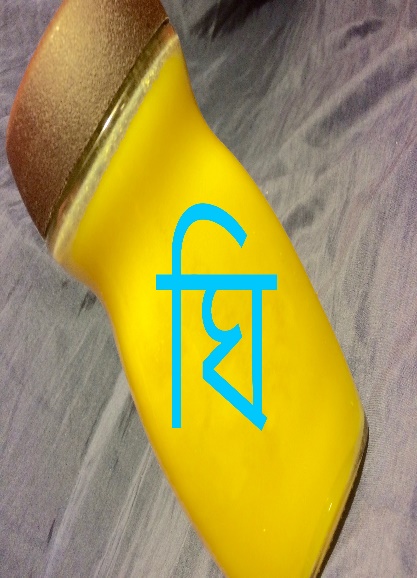 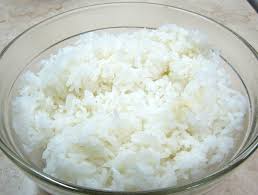 ঘি
রুটি
ভাত
কাঁঠাল
খাদ্য এবং পুষ্টি
আমাদের আজকের পাঠ
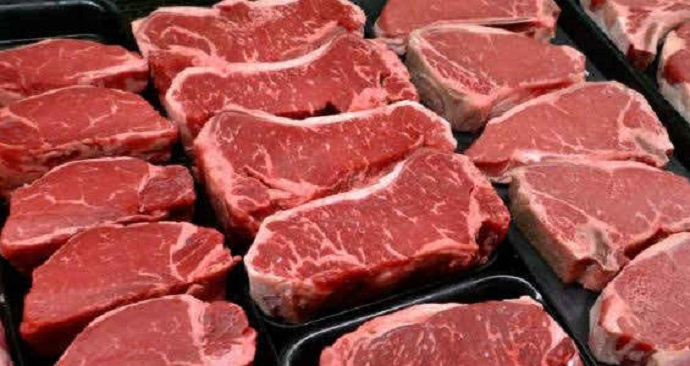 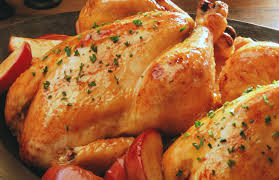 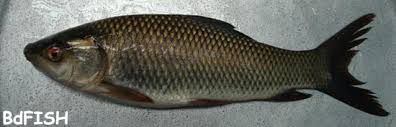 মুরগীর মাংস
গরুর মাংস
মা ছ
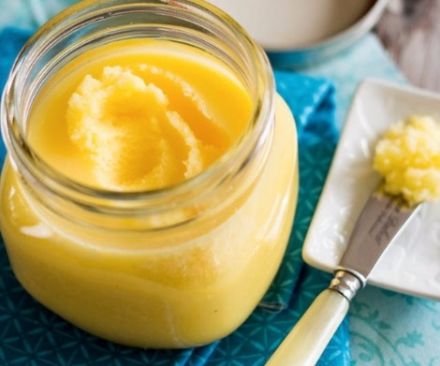 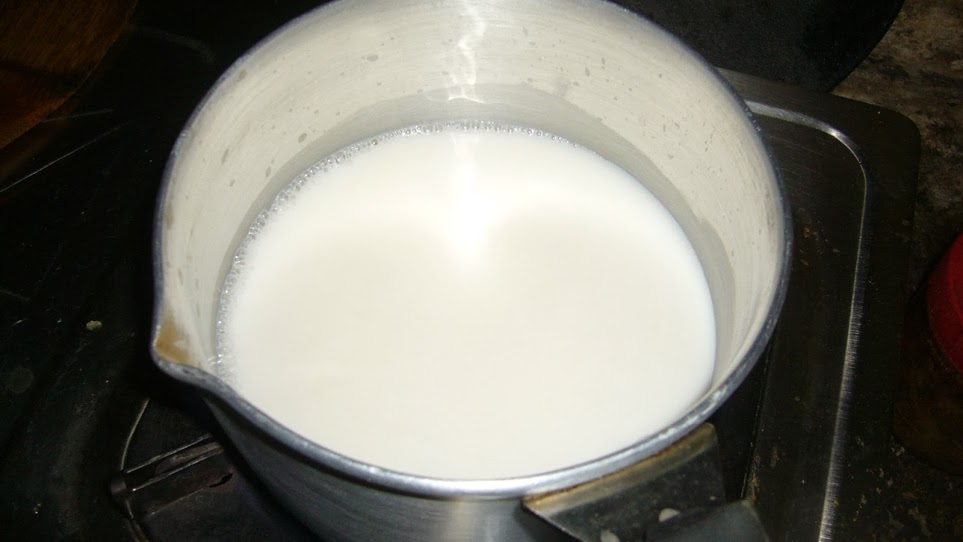 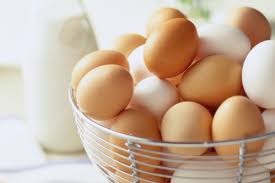 ডিম
ঘি
দুধ
উপরের এ সব খাদ্যের উৎস প্রাণী।
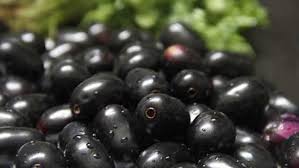 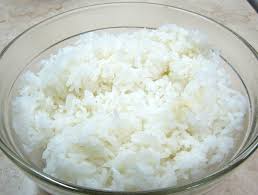 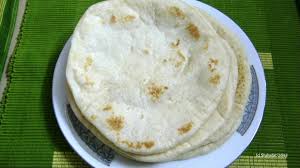 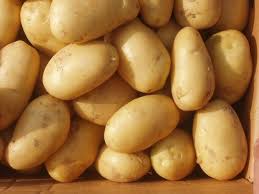 রুটি
আলু
জাম
ভাত
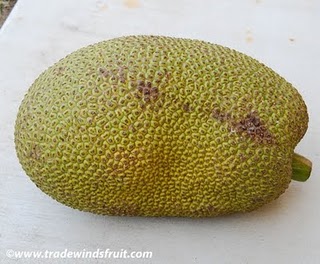 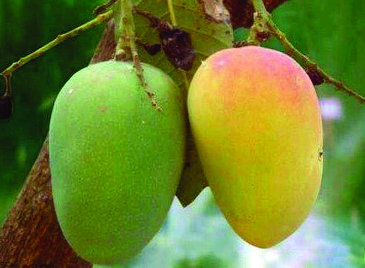 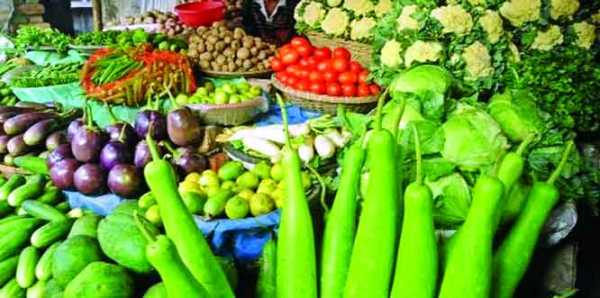 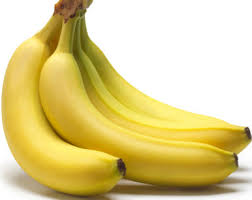 কলা
শাক-সবজি
আম
কাঁ ঠাল
এই খাদ্যগুলো উদ্ভিদ থেকে পাই
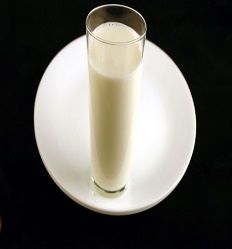 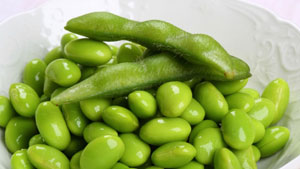 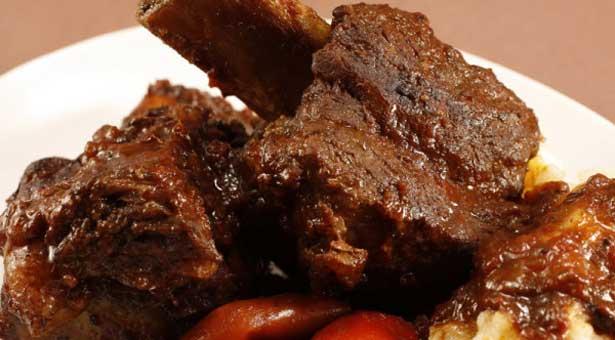 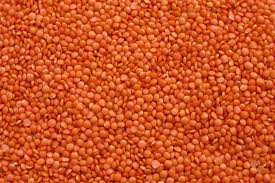 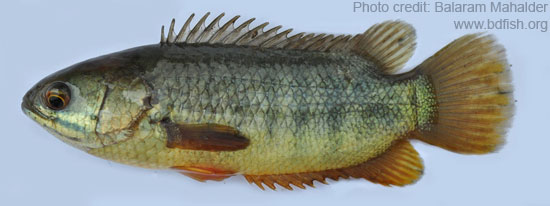 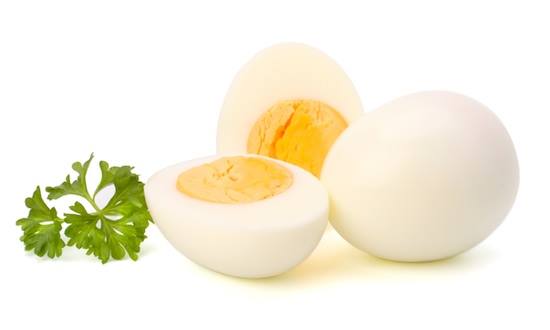 আমিষ জাতীয় খাদ্য
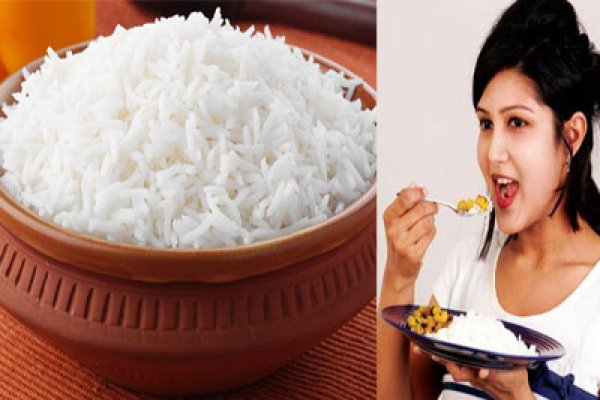 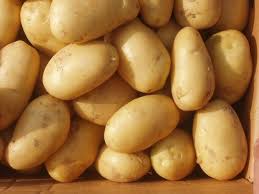 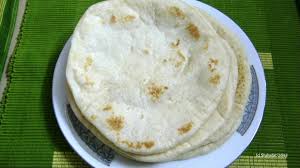 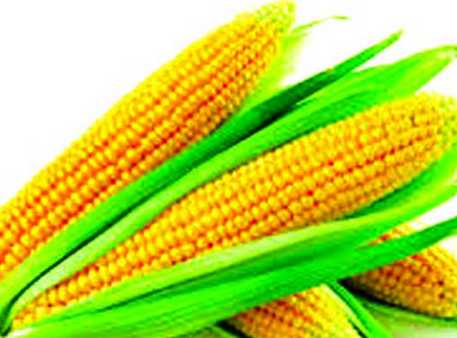 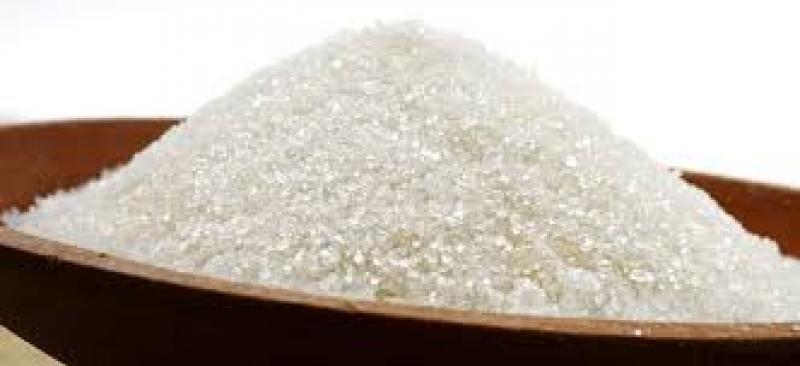 শর্করা জাতীয় খাদ্য
ভাত আলু রুটি চিনি
মাছ,ডিম,মাংস সিম
দলীয় কাজ
খ দল
ক দল
প্রাণি থেকে পাওয়া  যায় এমন ৫টি খাদ্যের নাম লিখ?
প্রাণি থেকে পাওয়া  যায় এমন ৫টি খাদ্যের নাম লিখ?
ক দল
মূল্যায়ন
পুষ্টি কি ? দুইটি পুষ্টি উপাদানের নাম লিখ?
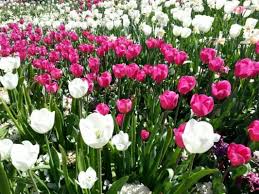 ধন্যবাদ